Quantifying Streamflow Regime Behavior
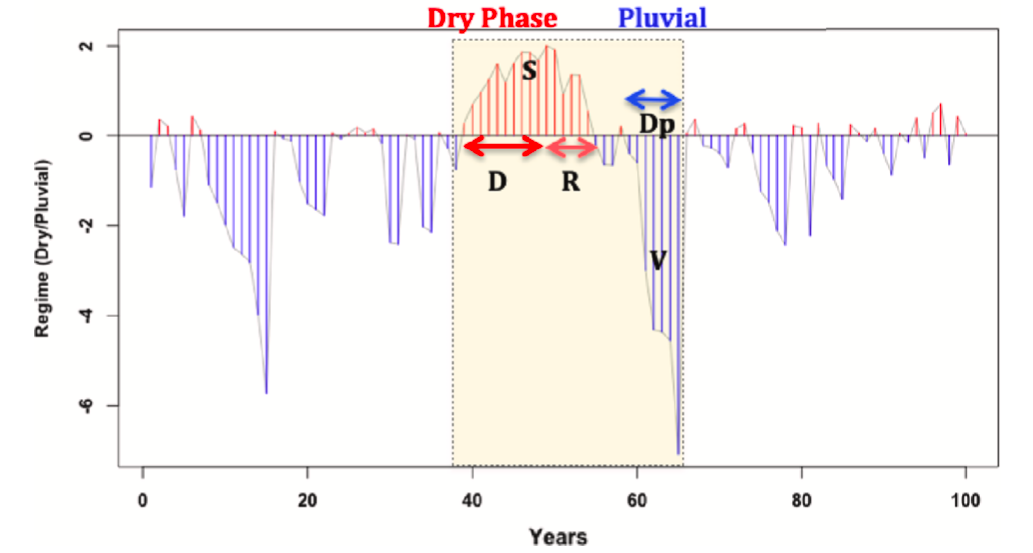 Objective: To develop a new framework for quantitatively identifying, characterizing and analyzing systematic drought and pluvial events resulting from streamflow variability in a way that integrates water supply and water demand. 

Approach: We quantify drought and flood episodes based on an extended sequent peak algorithm that tracks the dynamic shifts in hydrological behavior of streamflow by accounting for water supply and demand with respect to streamflow. We apply these quantitative methods to streamflow reconstructions in the Upper Missouri River Basin (UMRB) as a case study. 

Results/Impacts: This study outlines the importance of partitioning the dry phase of a regime cycle into two distinct sub-phases of drought duration and recovery, investigates their regime behavior and joint dependency, and exploits this joint dependency to develop a concept of conditional probability plots that water managers can use to help plan and prepare for drought/flood events, which are societally costly and traumatic events.
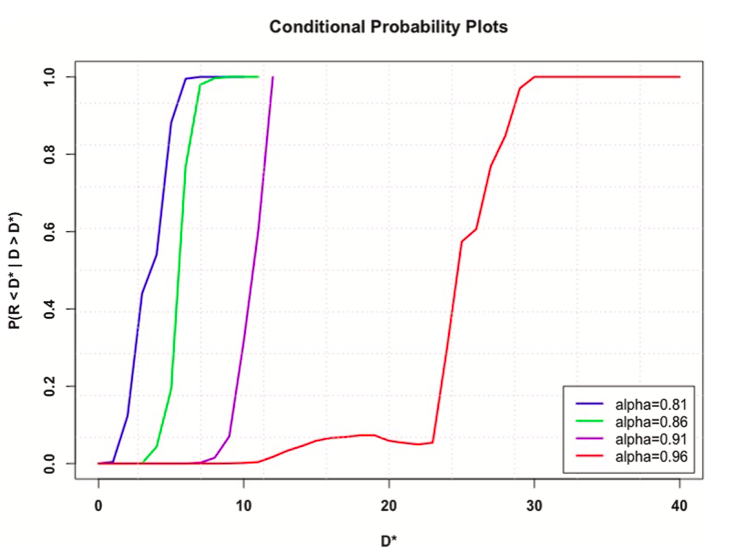 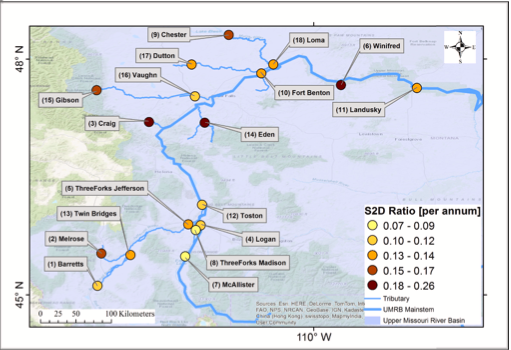 Ravindranath, A., & Devineni, N. (2020). Quantifying streamflow regime behavior and its sensitivity to demand. Journal of Hydrology, 582, 124423. https://doi.org/10.1016/j.jhydrol.2019.124423
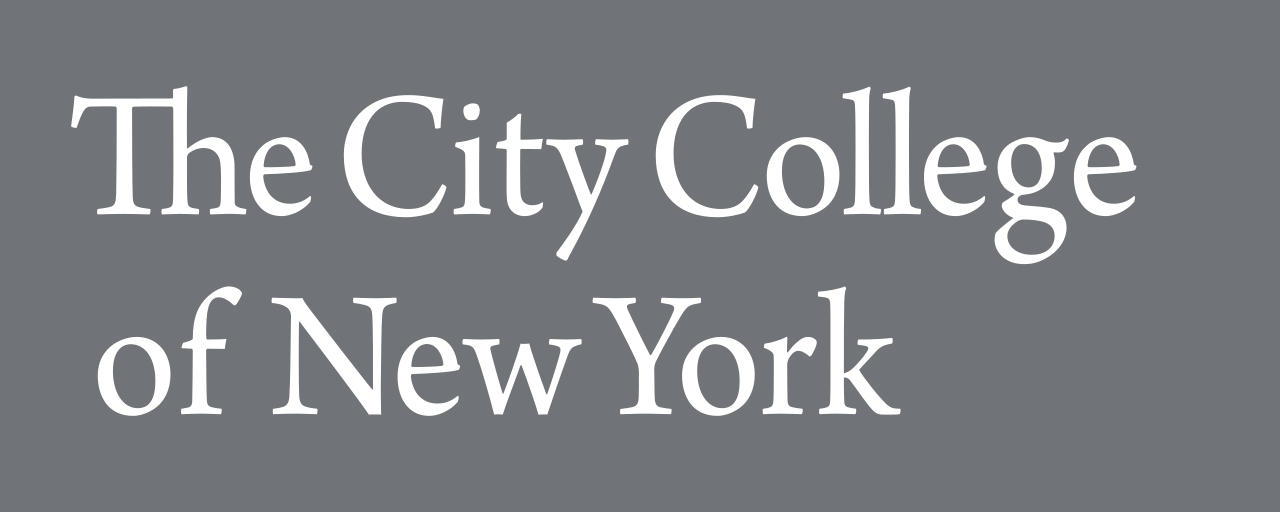 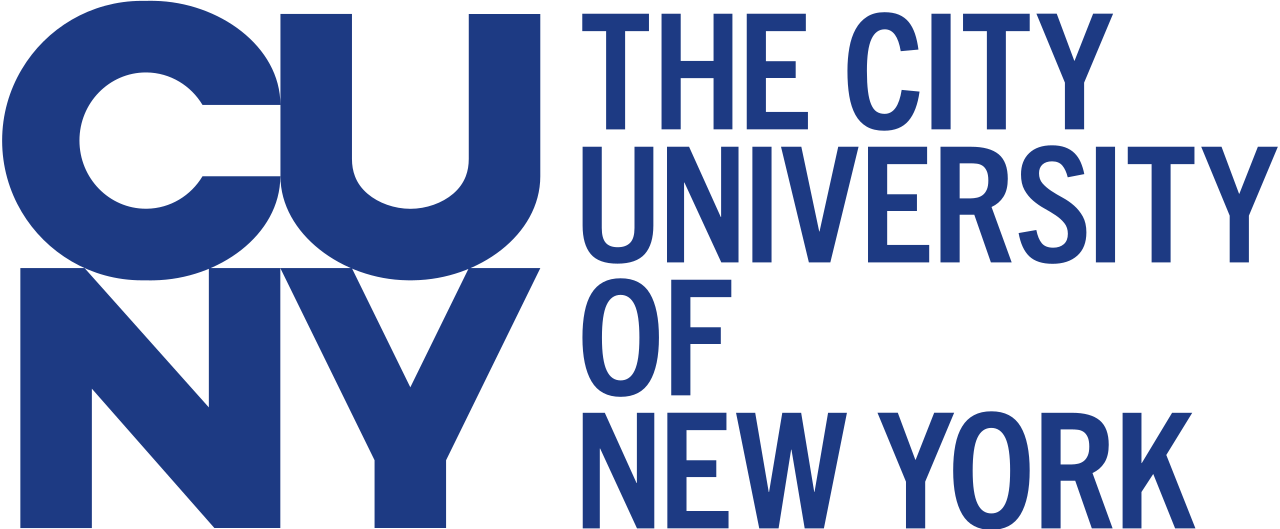 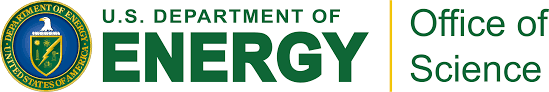